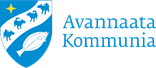 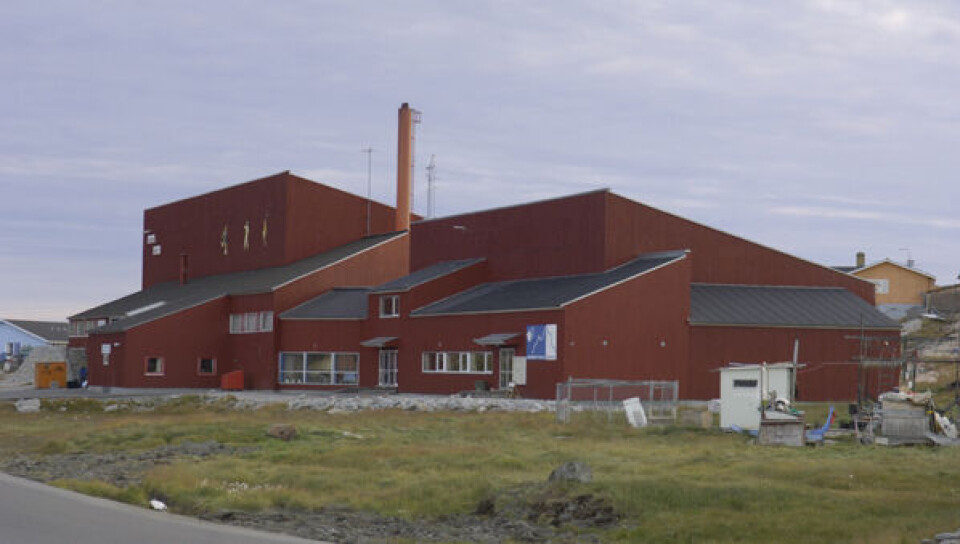 Uddannelseskaravanen 2024 ulloq 06-11-2024 
Ilulissat Hallen / Timersortarfimmi
Qaaqqusissut 
Atuarfik Jørgen Brønlund-mi atuartunut ilinniartoqarfiit aammalu suliffeqarfiit paasissutissiinerannut atuartunut aggersaavugut.
ukunnanilu piffissani aggissapput
9 kl. + 10. klassit  nal. 8.30 til 9.30
6+7+ 8 klassit nal. 10.00 til 11.00. 
Atuartut ilinniartitsisutik peqatigalugit ilinniartoqarfinnut / suliffeqarfinnut apeqqusiorsimassapput.
Aggersaasut: MAJORIAQ ILULISSAT
Suliffissanut, Ilitsersuisarnernut Pikkorissaqqinnermut Qitiusumik ingerlatsiviit
Job-, Vejlednings- og Opkvalificeringscenter
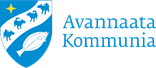 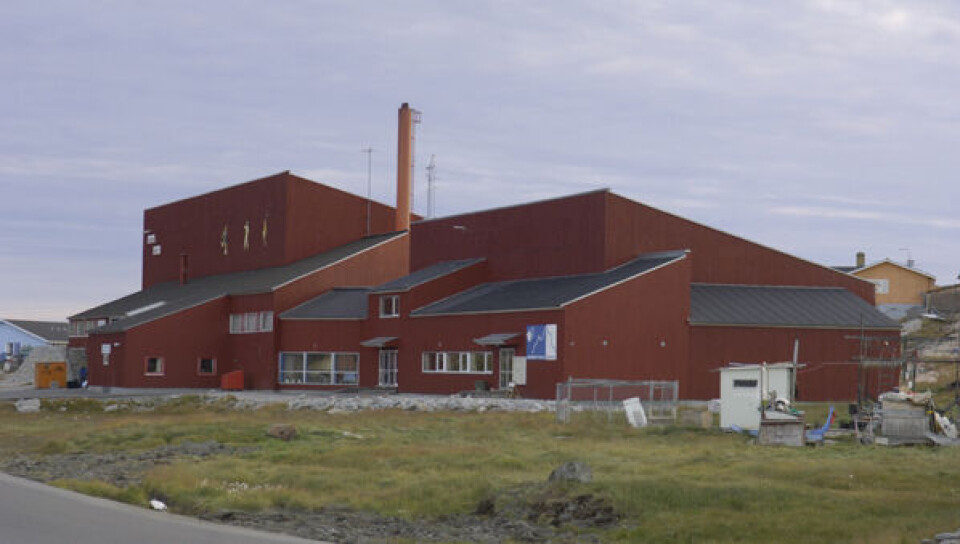 Majoriaq Ilulissat
Uddannelseskaravanen 2024 ulloq 06-11-2024 
Ilulissat Hallen/ Timersortarfimmi
Qaaqqusissut 
Atuarfik Mathias Storch-mi atuartunut ilinniartoqarfiit aammalu suliffeqarfiit paasissutissiinerannut atuartunut aggersaavugut.
ukunnanilu piffissani aggissapput
9 kl. + 10. klassit  nal. 11.00  til 12.00
6+7+ 8 klassit nal. 12.45 til 13.45. 
Atuartut ilinniartitsisutik peqatigalugit ilinniartoqarfinnut / suliffeqarfinnut apeqqusiorsimassapput.
Aggersaasoq: MAJORIAQ ILULISSAT
Suliffissanut, Ilitsersuisarnernut Pikkorissaqqinnermut Qitiusumik ingerlatsiviit
Job-, Vejlednings- og Opkvalificeringscenter
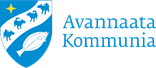 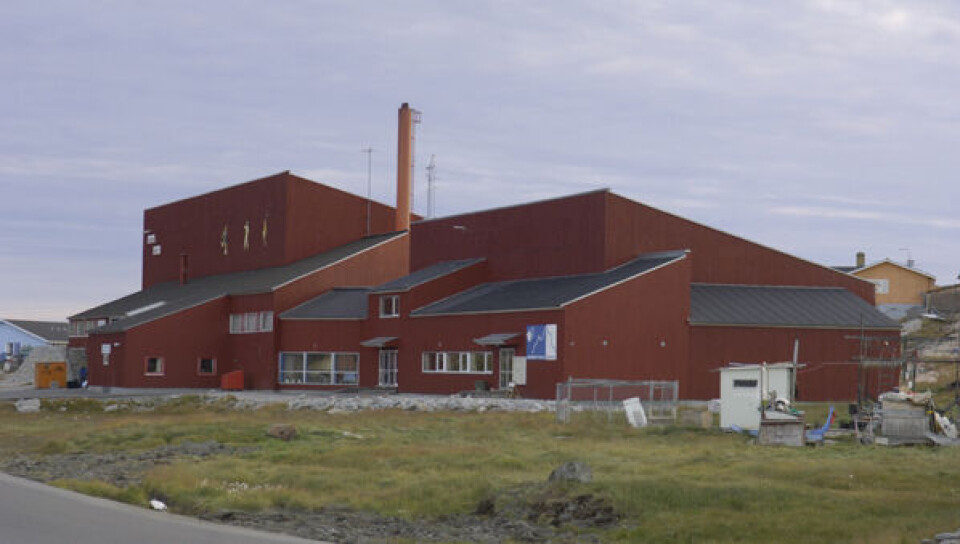 Ilinniartoqarfinniit paasissutissiineq 2024 ingerlanneqassooq Ilulissat Timersortarfiani Pingasunngornermi ulloq 06-11-2024nal. 14.00-miit 17.00-muttakkunnissarsi qilanaaralugu Uddannelseskaravanen 2024bliver afholdt onsdag den 06-11-2024 på Ilulissat Hallen mellem kl. 14.00 til 17.00Velmødt.
Uddannelseskaravan 2024
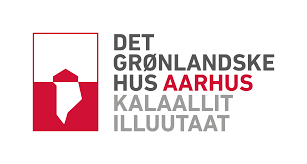 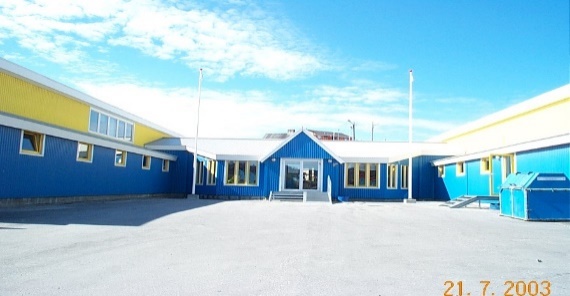 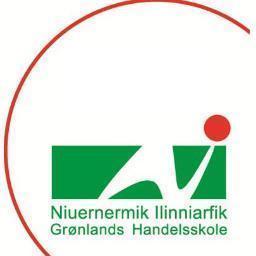 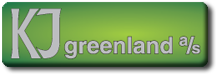 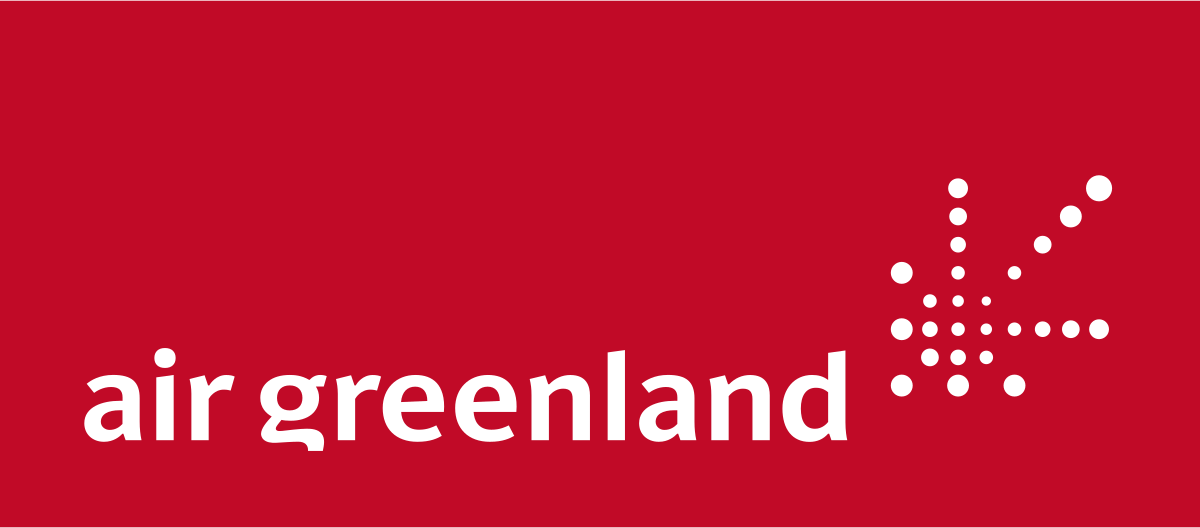 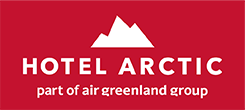 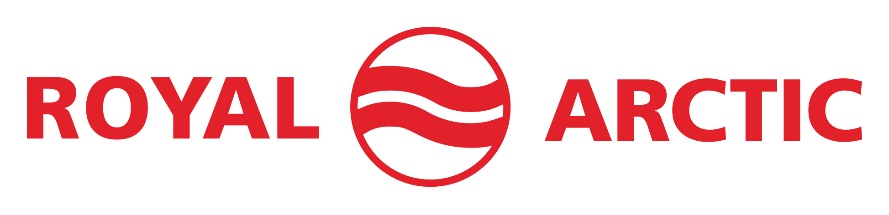 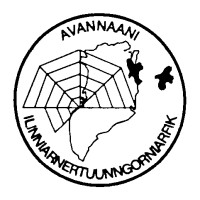 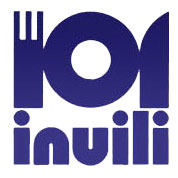 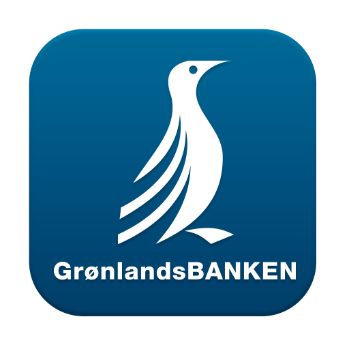 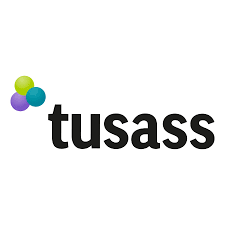 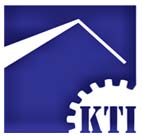 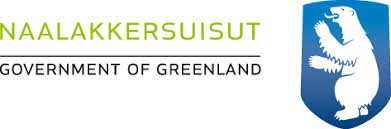 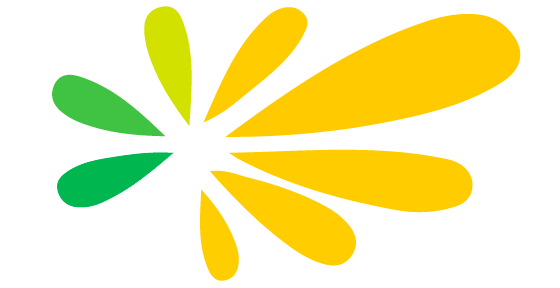 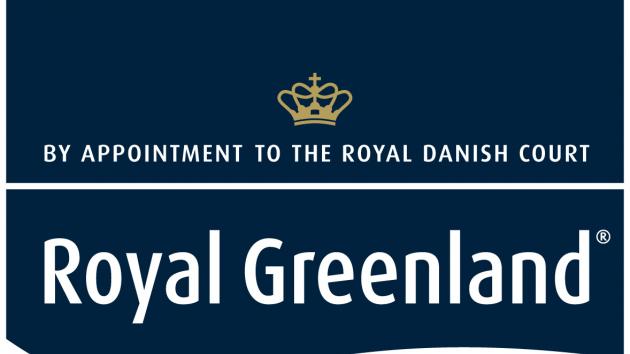 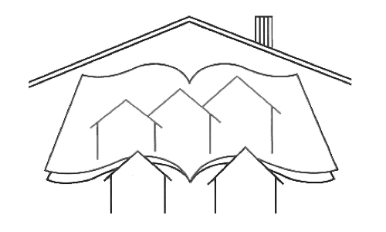 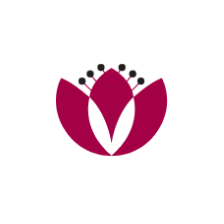 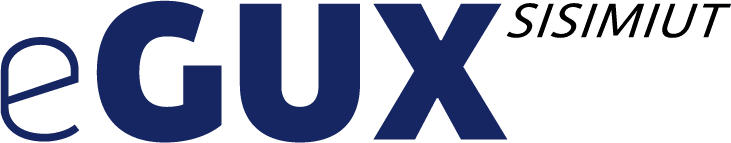 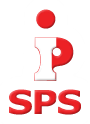 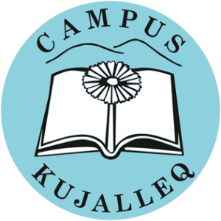 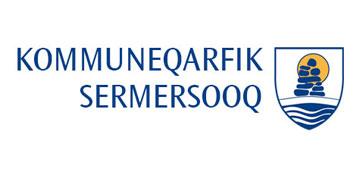 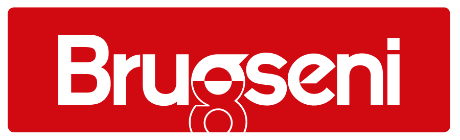 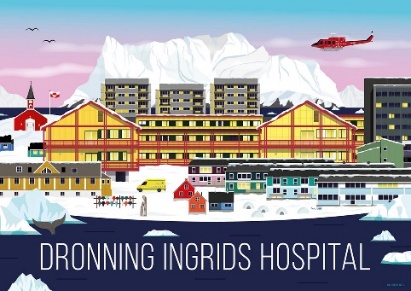 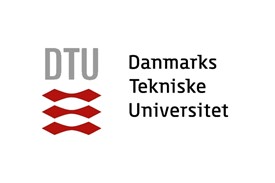 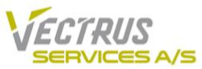 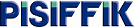